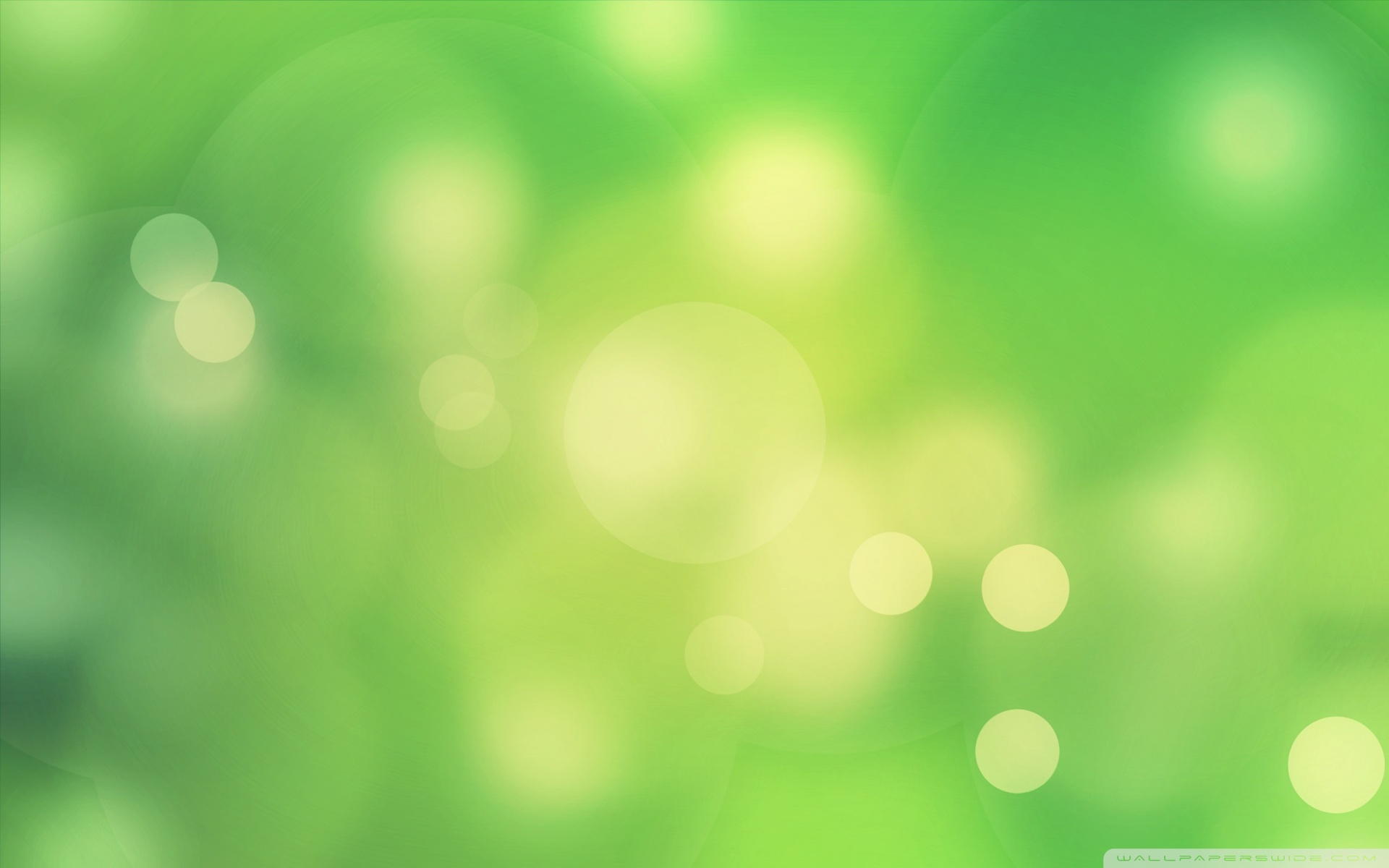 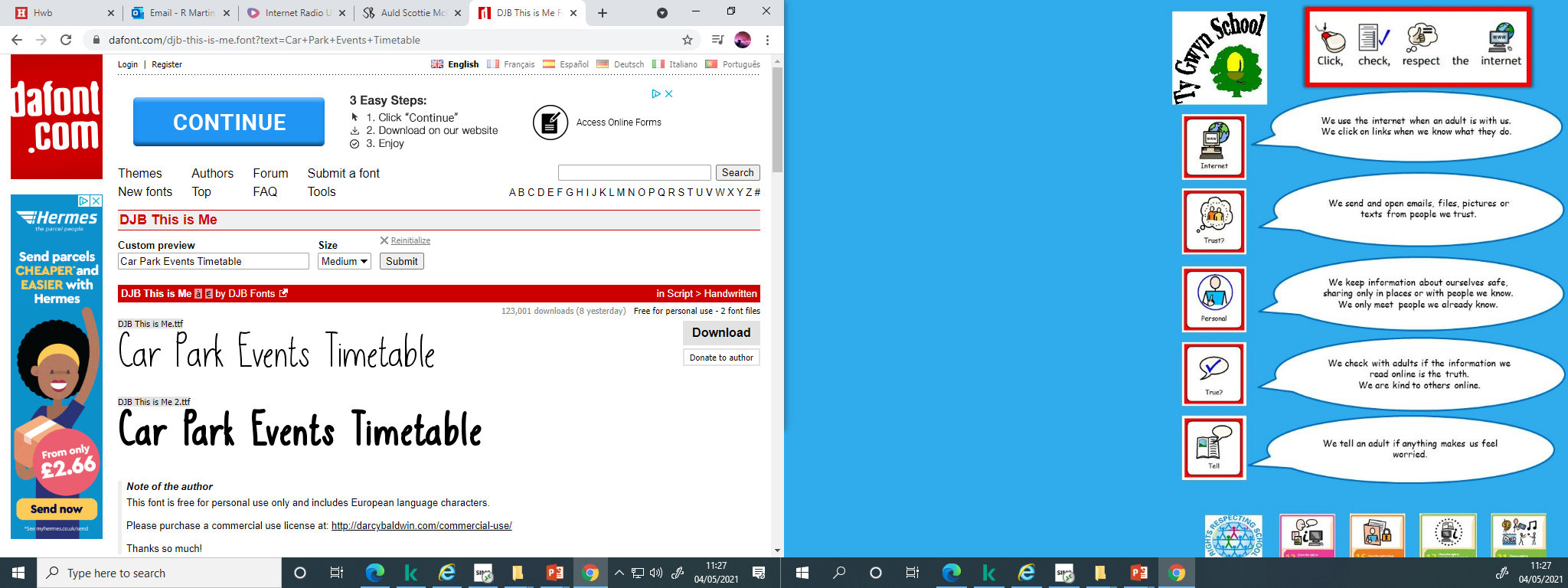 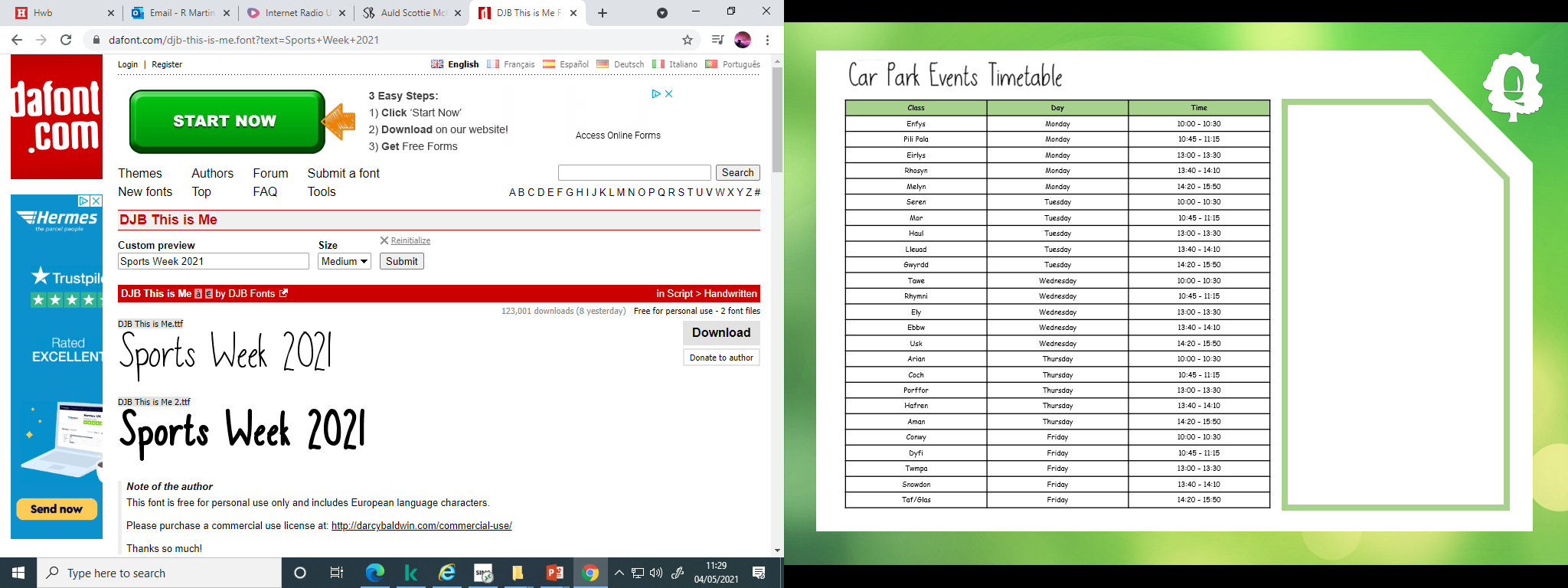 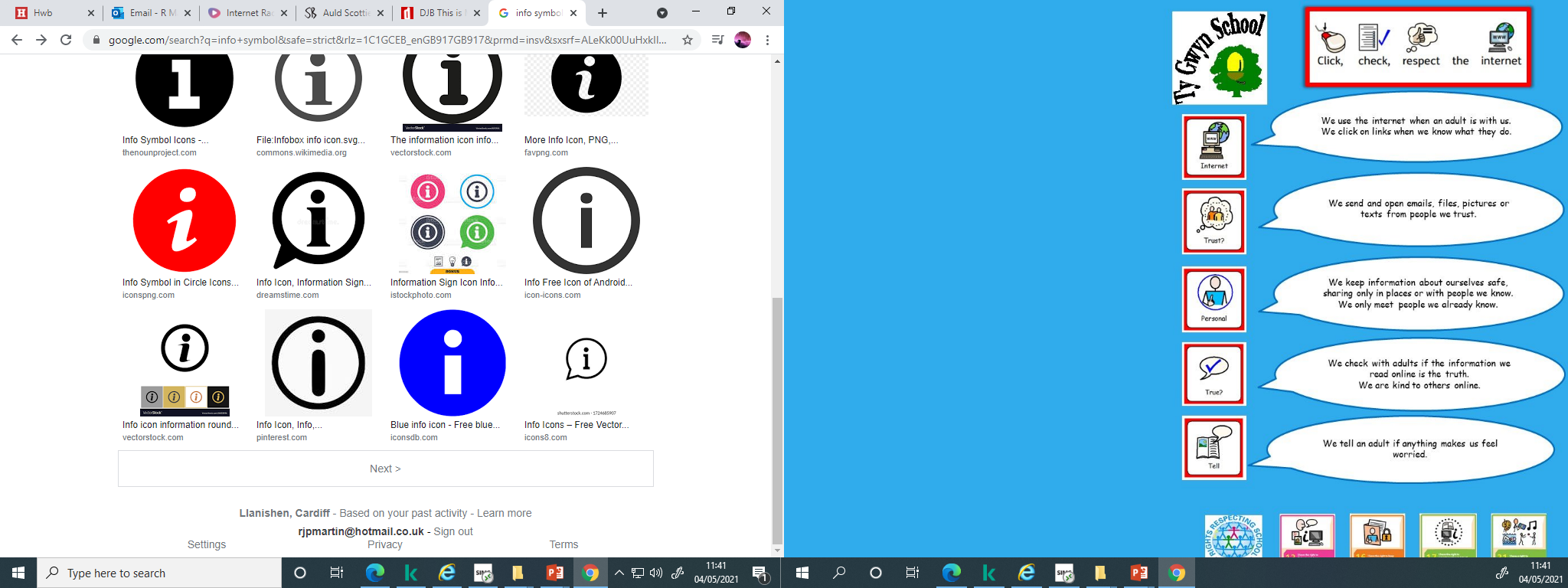 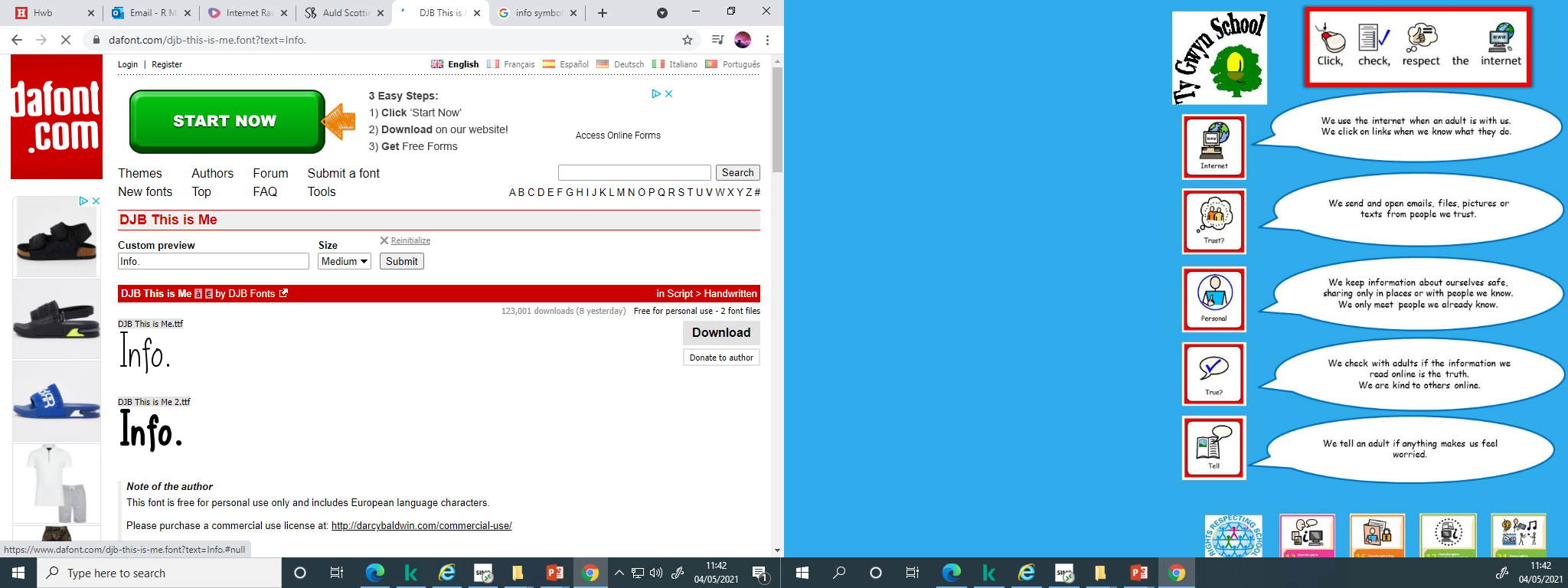 Carpark events will include;
Boccia
Penalty Shootout
Sensory Obstacle Course

Please note that time has been allowed for lunches between 11:30 and 13:00. If your lunch falls outside of these times, then please could you try to move it for the day.

Additionally, please try to be punctual as we’ll need extra time between sessions to thoroughly sanitise any equipment that’s been used.

Many thanks,

Andy
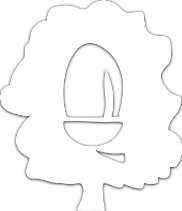